ЮЖНАЯ АМЕРИКА
Южная Америка-второй по величине материк планеты. Он простирается с севера на юг от Колумбии и  13% всей суши.
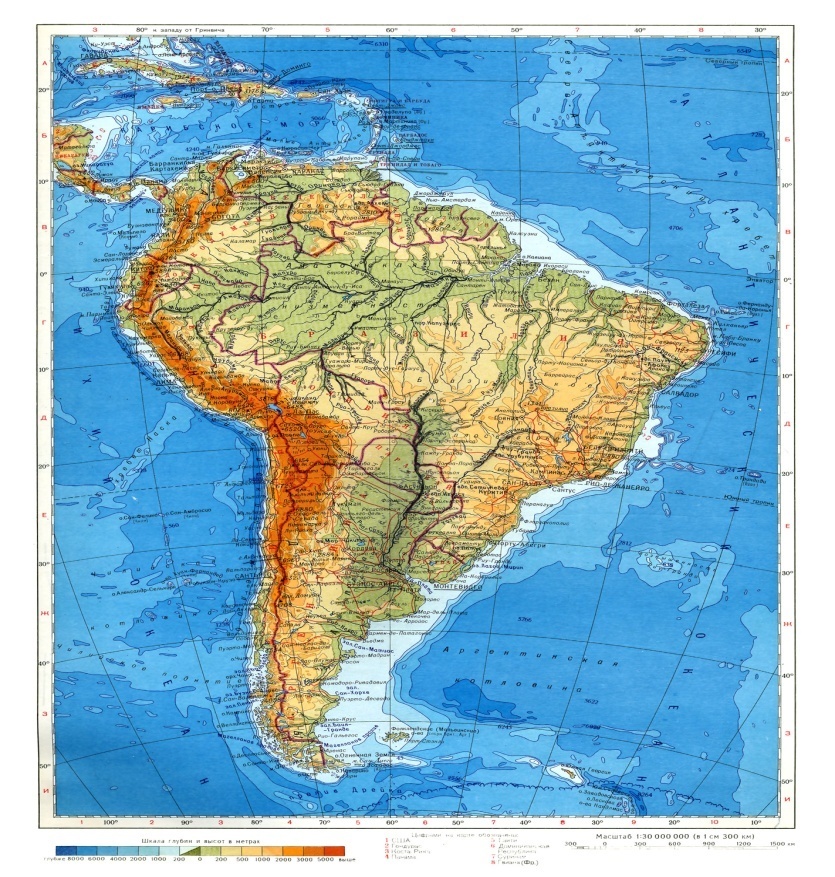 В Амазонии и других областях близ 
экватора круглый год жарко и очень 
влажно. Далее на юг начинаются степи 
Гран-Чако, где четко разграничиваются 
сухие и дождливые сезоны. В зоне 
Бразильского нагорья климат более 
умеренный. На северо-востоке Бразилии
 частые засухи способствовали появлению
 низкорастущих деревьев, колючих 
кустарников и кактусов. Южная Америка 
простирается на юг дальше, чем любой другой материк, поэтому в ее южных районах большую часть года прохладно. По-настоящему холодно бывает только в южных областях Аргентины и Чили, а также высоко в Андах.
РЕЛЬЕФ
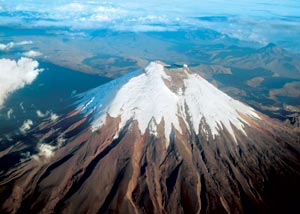 Анды—самая протяженная горная цепь в мире: они простираются более чем на 7100км вдоль западного побережья материка. Среди горных пиков возвышаются вулканы в снеговых шапках, в том числе и еще действующие, например Котопахи. В этом районе часто возникают землетрясения.
      Между Андами и Тихоокеанским побережьем расположена зона пустынь, простирающаяся на 1600км от Юж. Эквадора до Сев. Чили. Пустыня Атакама—самое засушливое место на Земле. Кое-где в этих местах никогда не было дождей.
       на территории Южной Америки находится 3 плато. Гвианское плоскогорье представляет покрытые лесом долины, в основном необитаемые.
Котопахи — самый высокий из действующих вулканов Эквадора (5 897 метров). Он расположен в 60 километрах от Кито и славится своим «правильным» симметричным кратером. Это одна из самых впечатляющих вершин узкой и длинной долины, которую Александр фон Гумбольдт прозвал в XIX веке «дорогой вулканов»
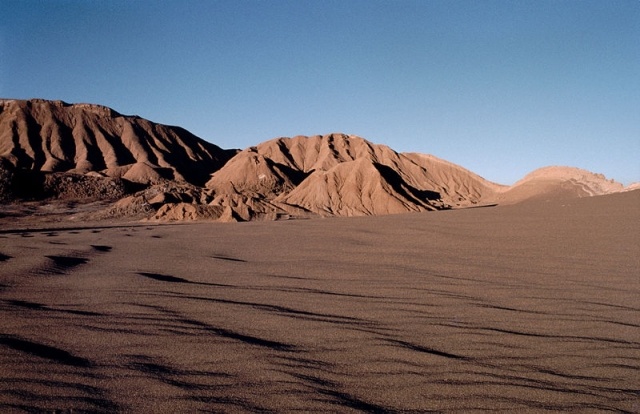 Большинство бразильцев живет на 
Бразильском плоскогорье, 
расположенном на востоке страны. 
Его западную часть образуют плато 
Мату-Гросу. Сухое плоскогорье Патагония 
расположено на юге. 
     Низменности бассейна Амазонки 
покрыты густыми тропическими лесами.
 Они поражают разнообразием растений, насекомых, обезьян и попугаев. Вдали от Амазонки леса переходят в степи с отдельно растущими деревьями(Гран-Чако) и более плодородные равнины (пампасы) в бассейне Параны на юге, а также в саванны(льяносы) в бассейне реки Ориноко на севере.
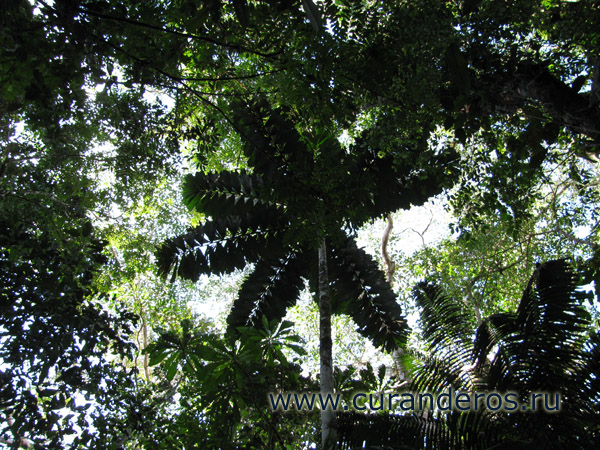 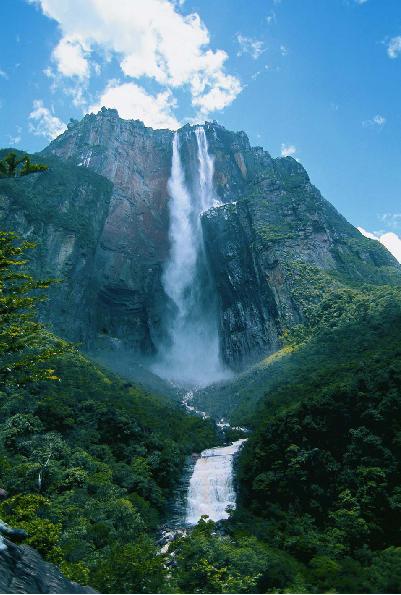 СТРАНЫ.
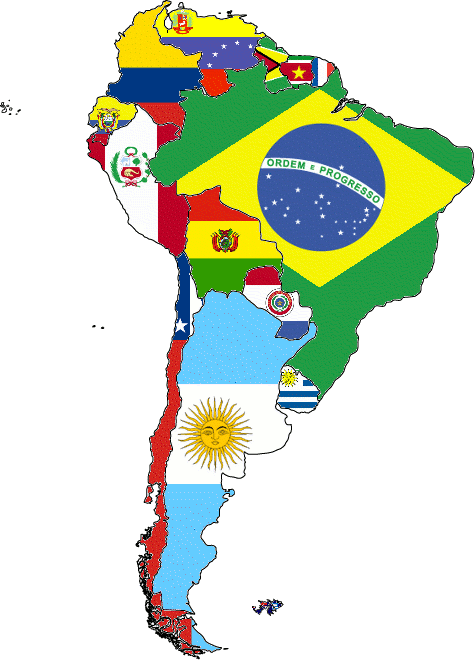 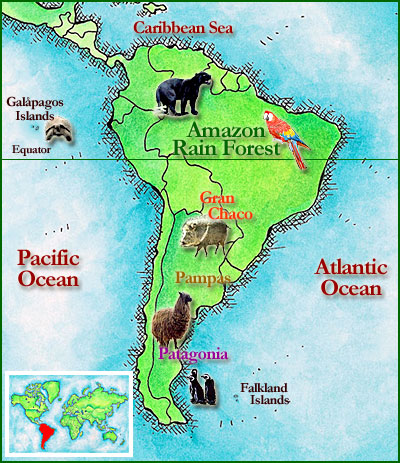 Крупнейшая из стран Южной Америки,
                               в которой проживает половина населения
                               всего материка- Бразилия. Крышей Южной
                               Америки называют Боливию. Треть ее 
                               территории расположена на высоте 
более1,5км над уровнем моря. Аргентина и Уругвай
 совместно пользуются эстуарием(однорукавное воронкообразное устье реки) Ла-Плата—важным торговым путем, ведущим вглубь материка. Южная Америка экспортирует много сельскохозяйственных продуктов и 
минералов. Чили—ведущий 
мировой производитель меди.
 Бразилия— ведущий экспортер кофе, 
сахара, какао, олова и фруктов. Перу
 торгует медью, свинцом и цинком.
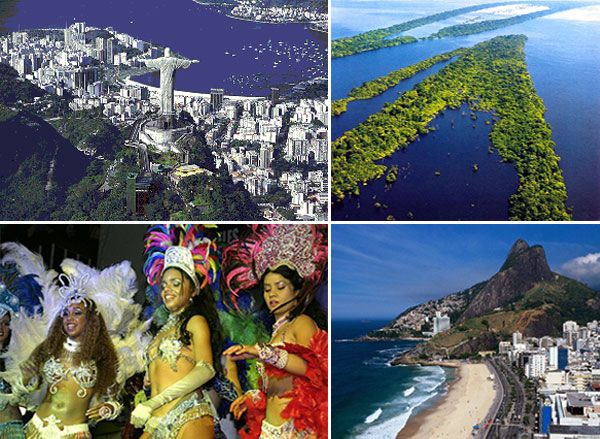